MULTIPLE INTELLIGENCES TEST
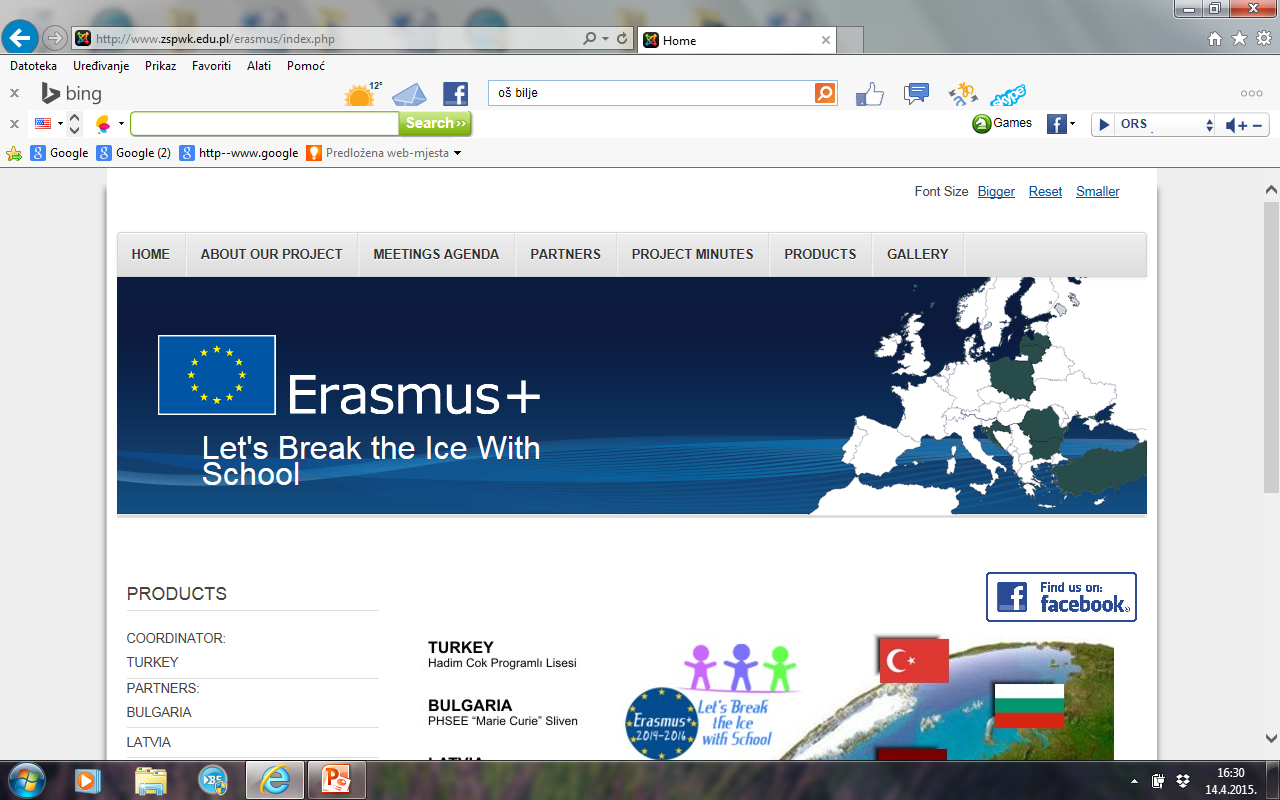 -BASED ON HOWARD GARDNER’S MI MODEL
INTELLIGENCE TYPE
PRIMARY SCHOOL BILJE, CROATIA
2
1. I LIKE TO LEARN MORE ABOUT MYSELF
PRIMARY SCHOOL BILJE, CROATIA
3
2.  I CAN PLAY A MUSICAL INSTRUMENT
PRIMARY SCHOOL BILJE, CROATIA
4
3. I FIND IT EASIEST TO SOLVE PROBLEMS WHEN I AM DOING SOMETHING PHYSICAL
PRIMARY SCHOOL BILJE, CROATIA
5
4. I OFTEN HAVE A SONG OR PIECE OF MUSIC IN MY HEAD
PRIMARY SCHOOL BILJE, CROATIA
6
5. I FIND BUDGETING AND MANAGING MY MONEY EASY
PRIMARY SCHOOL BILJE, CROATIA
7
6. I FIND IT EASY TO MAKE UP STORIES
PRIMARY SCHOOL BILJE, CROATIA
8
7. I HAVE ALWAYS BEEN VERY CO-ORDINATED
PRIMARY SCHOOL BILJE, CROATIA
9
8. WHEN TALKING TO SOMEONE, I TEND TO LISTEN TO THE WORDS THEY USE NOT JUST WHAT THEY MEAN
PRIMARY SCHOOL BILJE, CROATIA
10
9. I ENJOY CROSS WORDS, WORD SEARCHES OR OTHER WORD PUZZLES
PRIMARY SCHOOL BILJE, CROATIA
11
10. I DON‘T LIKE AMBIGUITY,I LIKE THINGS TO BE CLEAR
PRIMARY SCHOOL BILJE, CROATIA
12
11. I ENJOY LOGIC PUZZLES SUCH AS ‘SUDOKU’
PRIMARY SCHOOL BILJE, CROATIA
13
12. I LIKE TO MEDITATE
PRIMARY SCHOOL BILJE, CROATIA
14
13. MUSIC IS VERY IMPORTANT TO ME
PRIMARY SCHOOL BILJE, CROATIA
15
14. I AM A CONVINCING LIAR
PRIMARY SCHOOL BILJE, CROATIA
16
15. I PLAY A SPORT OR DANCE
PRIMARY SCHOOL BILJE, CROATIA
17
16. I AM VERY INTERESTED IN PSYCHOMETRICS (PERSONALITY TESTING) AND IQ TESTS
PRIMARY SCHOOL BILJE, CROATIA
18
17. PEOPLE BEHAVING IRRATIONALLY ANNOY ME
PRIMARY SCHOOL BILJE, CROATIA
19
18. I FIND THAT THE MUSIC THAT APPEALS TO ME IS OFTEN BASED ON HOW I FEEL EMOTIONALLY
PRIMARY SCHOOL BILJE, CROATIA
20
19. I AM A VERY SOCIAL PERSON AND LIKE BEING WITH OTHER PEOPLE
PRIMARY SCHOOL BILJE, CROATIA
21
20. I LIKE TO BE SYSTEMATIC AND THOROUGH
PRIMARY SCHOOL BILJE, CROATIA
22
21. I FIND GRAPHS AND CHARTS EASY TO UNDERSTAND
PRIMARY SCHOOL BILJE, CROATIA
23
22. I CAN THROW THINGS WELL - DARTS, SKIMMING PEBBLES, FRISBEES, ETC
PRIMARY SCHOOL BILJE, CROATIA
24
23. I FIND IT EASY TO REMEMBER QUOTES OR PHRASES
PRIMARY SCHOOL BILJE, CROATIA
25
24. I CAN ALWAYS RECOGNISE PLACES THAT I HAVE BEEN BEFORE, EVEN WHEN I WAS VERY YOUNG
PRIMARY SCHOOL BILJE, CROATIA
26
25. I ENJOY A WIDE VARIETY OF MUSICAL STYLES
PRIMARY SCHOOL BILJE, CROATIA
27
26. WHEN I AM CONCENTRATING I TEND TO DOODLE
PRIMARY SCHOOL BILJE, CROATIA
28
27. I COULD MANIPULATE PEOPLE IF I CHOOSE IT
PRIMARY SCHOOL BILJE, CROATIA
29
28. I CAN PREDICT MY FEELINGS AND BEHAVIOURS IN CERTAIN SITUATIONS FAIRLY ACCURATELY
PRIMARY SCHOOL BILJE, CROATIA
30
29. I FIND MENTAL ARTIHMETIC EASY
PRIMARY SCHOOL BILJE, CROATIA
31
30. I CAN IDENTIFY MOST SOUNDS WITHOUT SEEING WHAT CAUSES THEM
PRIMARY SCHOOL BILJE, CROATIA
32
31. AT SCHOOL ONE OF MY FAVOURITE  SUBJECTS IS/WAS ENGLISH
PRIMARY SCHOOL BILJE, CROATIA
33
32. I LIKE TO THINK THROUGH A PROBLEM CAREFULLY, CONSIDERING ALL THE CONSEQUENCES
PRIMARY SCHOOL BILJE, CROATIA
34
33. I ENJOY DEBATES AND DISCUSSIONS
PRIMARY SCHOOL BILJE, CROATIA
35
34. I LOVE ADRENALINE SPORTS AND SCARY RIDES
PRIMARY SCHOOL BILJE, CROATIA
36
35. I ENJOY INDIVIDUAL SPORTS BEST
PRIMARY SCHOOL BILJE, CROATIA
37
36. I CARE ABOUT HOW THOSE AROUND ME FEEL
PRIMARY SCHOOL BILJE, CROATIA
38
37. MY HOUSE IS FULL OF PICTURES AND PHOTOGRAPHS
PRIMARY SCHOOL BILJE, CROATIA
39
38. I ENJOY AND AM  GOOD AT MAKING THINGS- I’M GOOD WITH MY HANDS
PRIMARY SCHOOL BILJE, CROATIA
40
39. I LIKE HAVING MUSIC ON IN THE BACKGROUND
PRIMARY SCHOOL BILJE, CROATIA
41
40. I FIND IT EASY TO REMEMBER TELEPHONE NUMBERS
PRIMARY SCHOOL BILJE, CROATIA
42
41. I SET MYSELF GOALS AND PLANS FOR THE FUTURE
PRIMARY SCHOOL BILJE, CROATIA
43
42. I AM A VERY TACTILE PERSON
PRIMARY SCHOOL BILJE, CROATIA
44
43. I CAN TELL EASILY WHETHER SOMEONE LIKES ME OR DISLIKES ME
PRIMARY SCHOOL BILJE, CROATIA
45
44. I CAN EASILY IMAGINE HOW AN OBJECT WOULD LOOK FROM ANOTHER PERSPECTIVE
PRIMARY SCHOOL BILJE, CROATIA
46
45. I NEVER USE INSTRUCTIONS FOR FLAT-PACK FURNITURE
PRIMARY SCHOOL BILJE, CROATIA
47
46. I FIND IT EASY TO TALK TO NEW PEOPLE
PRIMARY SCHOOL BILJE, CROATIA
48
47. TO LEARN SOMETHING NEW,I NEED TO JUST GET ON AND TRY
PRIMARY SCHOOL BILJE, CROATIA
49
48. I OFTEN SEE CLEAR IMAGES WHEN I CLOSE MY EYES
PRIMARY SCHOOL BILJE, CROATIA
50
49. I DON’T USE MY FINGERS WHEN I COUNT
PRIMARY SCHOOL BILJE, CROATIA
51
50. I OFTEN TALK TO MYSELF-OUT LOUD OR IN MY HEAD
PRIMARY SCHOOL BILJE, CROATIA
52
51. AT SCHOOL I LOVED/LOVE MUSIC LESSONS
PRIMARY SCHOOL BILJE, CROATIA
53
52. WHEN I AM ABROAD I FIND IT EASY TO PICK UP BASICS OF ANOTHER LANGUAGE
PRIMARY SCHOOL BILJE, CROATIA
54
53. I FIND BALL GAMES EASY AND ENJOYABLE
PRIMARY SCHOOL BILJE, CROATIA
55
54. MY FAVOURITE SUBJECT AT SCHOOL IS/WAS MATHS
PRIMARY SCHOOL BILJE, CROATIA
56
55. I ALWAYS KNOW HOW I AM FEELING
PRIMARY SCHOOL BILJE, CROATIA
57
56. I AM REALISTIC ABOUT MY STRENGTHS AND WEAKNESSES
PRIMARY SCHOOL BILJE, CROATIA
58
57. I KEEP A DIARY
PRIMARY SCHOOL BILJE, CROATIA
59
58. I AM VERY AWARE OF OTHER PEOPLE’S BODY LANGUAGE
PRIMARY SCHOOL BILJE, CROATIA
60
59. MY FAVOURITE SUBJECT AT SCHOOL WAS/IS ART
PRIMARY SCHOOL BILJE, CROATIA
61
60. I FIND PLEASURE IN READING
PRIMARY SCHOOL BILJE, CROATIA
62
61. I CAN READ A MAP EASILY
PRIMARY SCHOOL BILJE, CROATIA
63
62. IT UPSETS ME TO SEE SOMEONE CRY AND NOT BE ABLE TO HELP
PRIMARY SCHOOL BILJE, CROATIA
64
63. I AM GOOD SOLVING DISPUTES BETWEEN OTHERS
PRIMARY SCHOOL BILJE, CROATIA
65
64. I HAVE ALWAYS DREAMED OF BEING A MUSICIAN OR SINGER
PRIMARY SCHOOL BILJE, CROATIA
66
65. I PREFER TEAM SPORTS
PRIMARY SCHOOL BILJE, CROATIA
67
66. SINGING MAKES ME FEEL HAPPY
PRIMARY SCHOOL BILJE, CROATIA
68
67. I NEVER GET LOST WHEN I AM ON MY OWN IN A NEW PLACE
PRIMARY SCHOOL BILJE, CROATIA
69
68. IF I AM LEARNING HOW TO DO SOMETHING,I LIKE TO SEE DRAWINGS AND DIAGRAMS OF HOW IT WORKS
PRIMARY SCHOOL BILJE, CROATIA
70
69. I AM HAPPY SPENDING TIME ALONE
PRIMARY SCHOOL BILJE, CROATIA
71
70. MY FRIENDS ALWAYS COME TO ME FOR EMOTIONAL SUPPORT AND ADVICE
PRIMARY SCHOOL BILJE, CROATIA
72
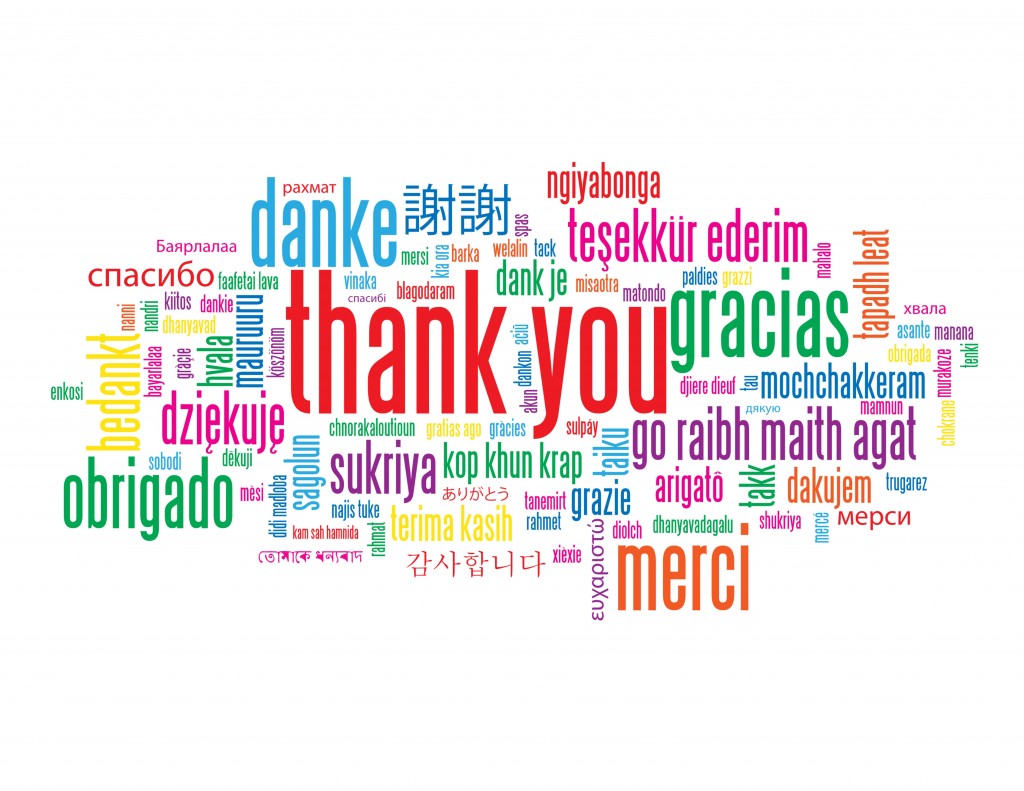 PRIMARY SCHOOL BILJE, CROATIA
73